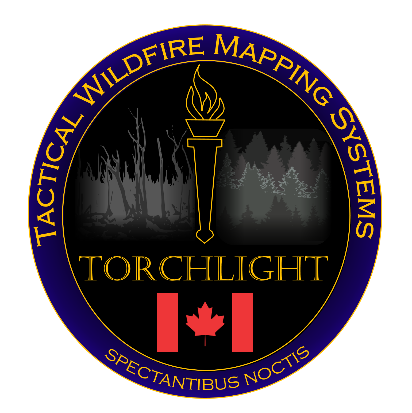 2019 Torchlight Update
Mr. Alan Cantin
Dr. Josh Johnston
Mr. Marc Lachance
Tactical Wildfire Mapping in Canada
Support began in 2017 for emergency situations only, with 2000 person-hours, 72 days, and 215 maps for BC
Similar to NIROPS
Primary focus on creating fire perimeters
Added segmentation for intense, scattered, and isolated points
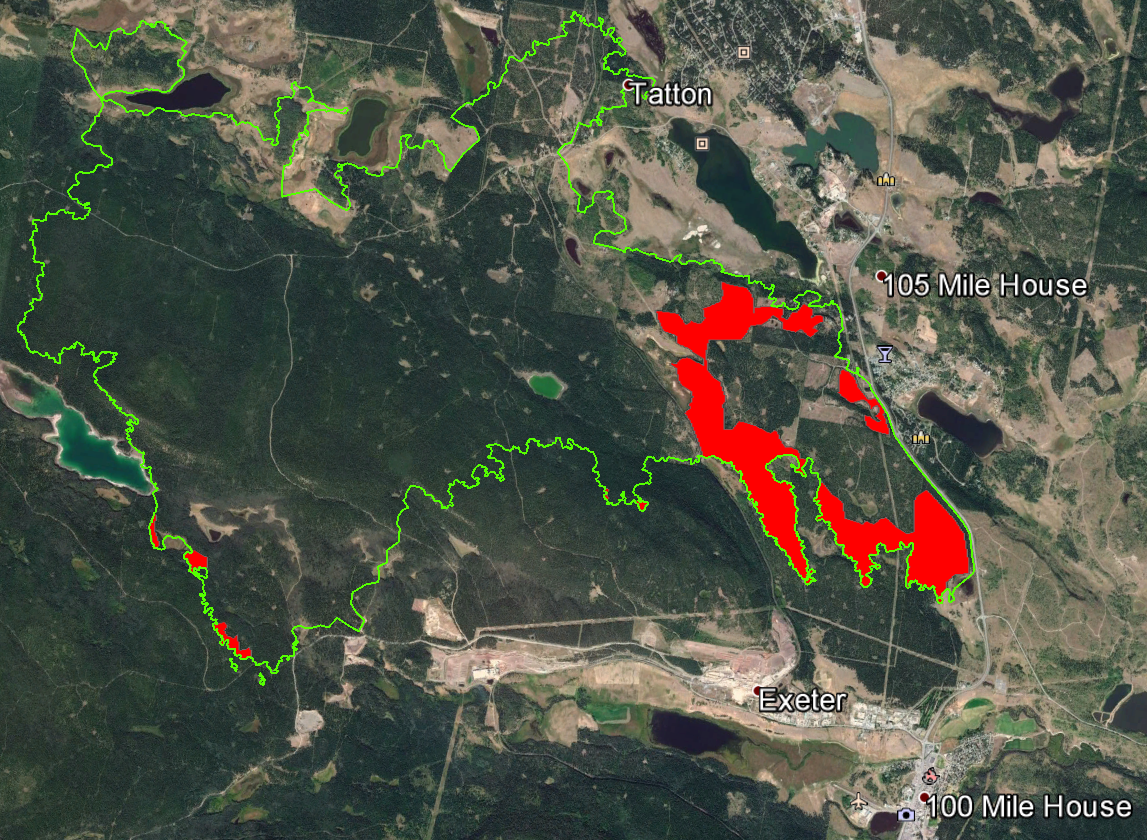 2
Enhancements from previous years
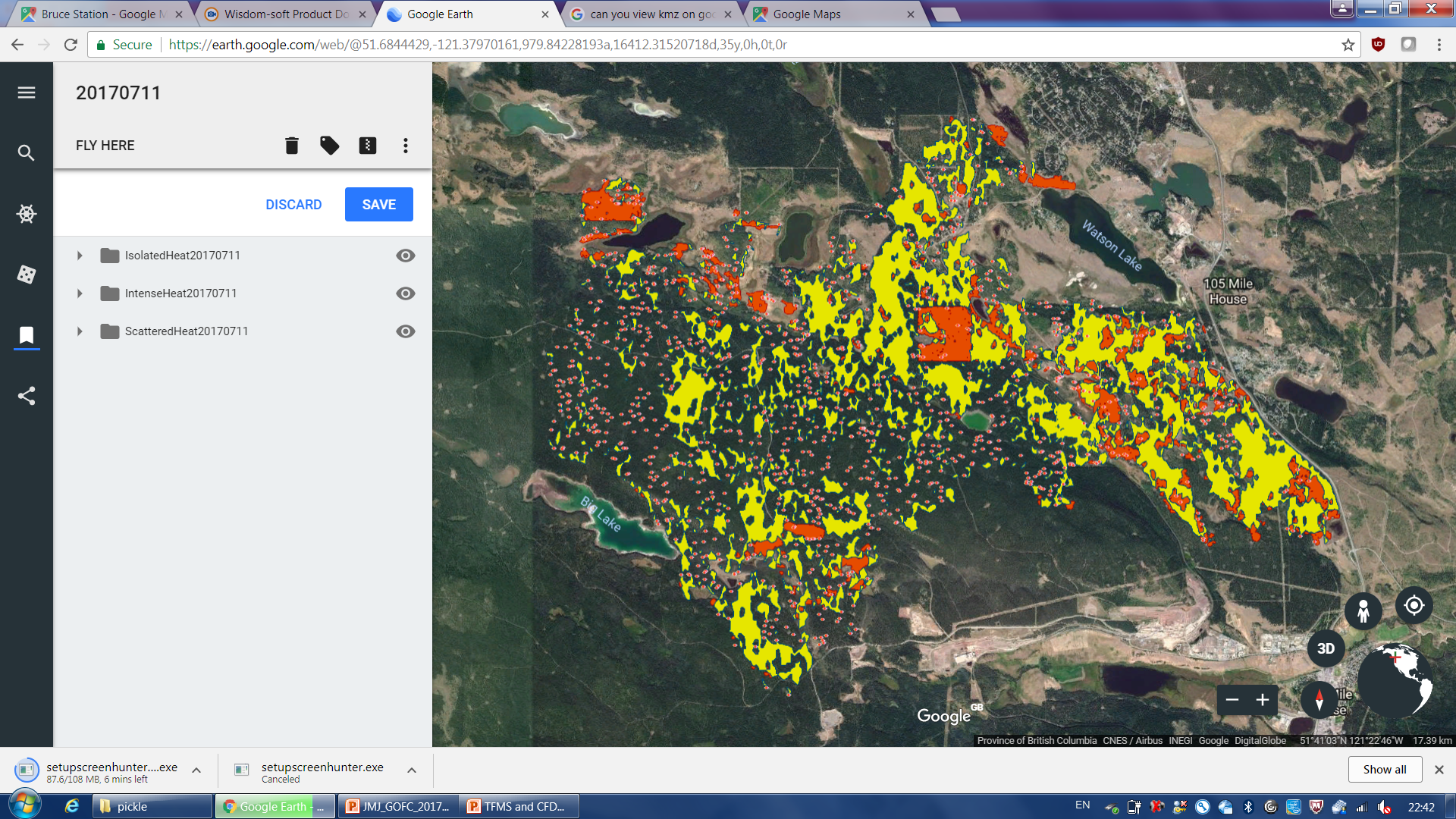 Mostly automated, we just have a single person validating the outputs
Converted to Python script with open source materials as opposed to ArcGIS dependent
Bigger focus on speed and fire segmentation over perimeter mapping
Added a contextual filter (similar to that in use for MODIS/VIIRS/AVHRR products)
3
4
2019 Canadian fire season
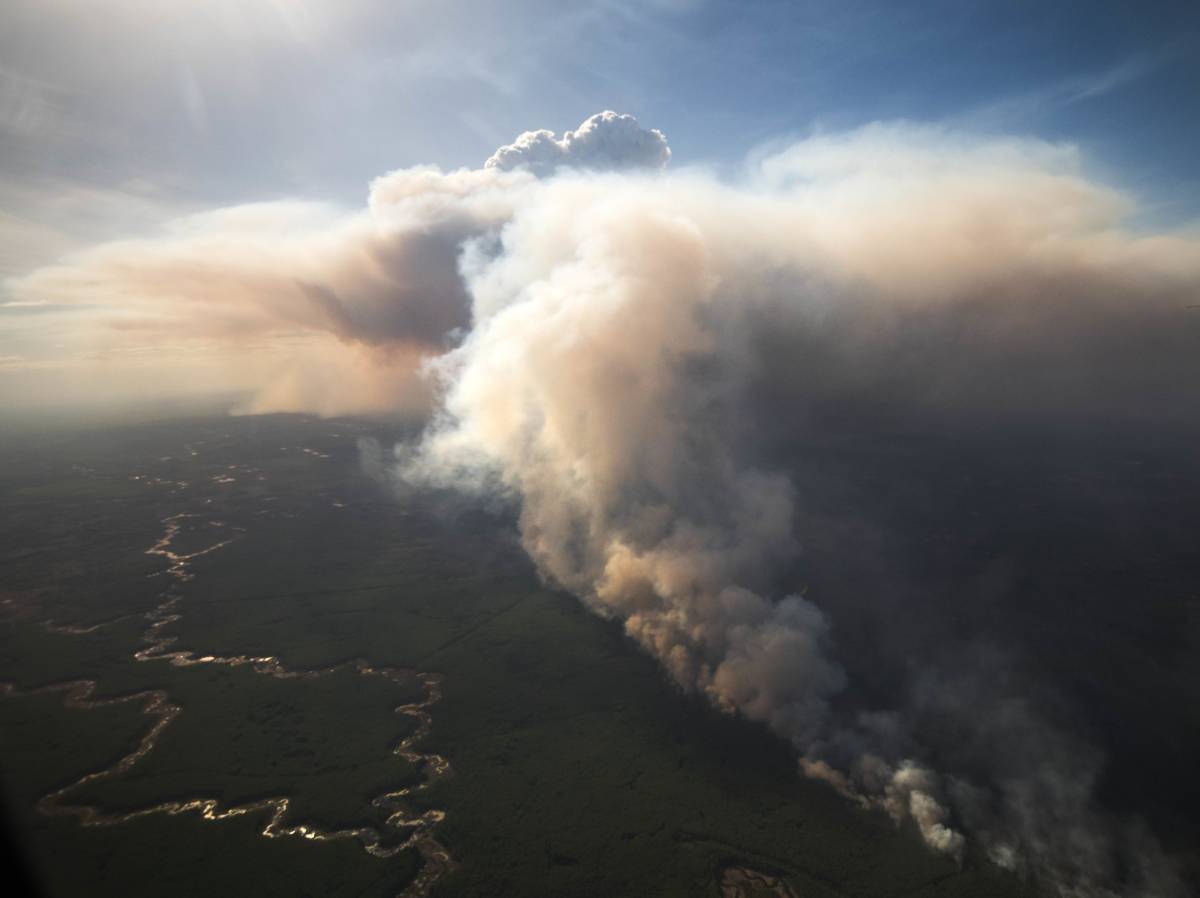 Credit: Chris Schwarz/Government of Alberta
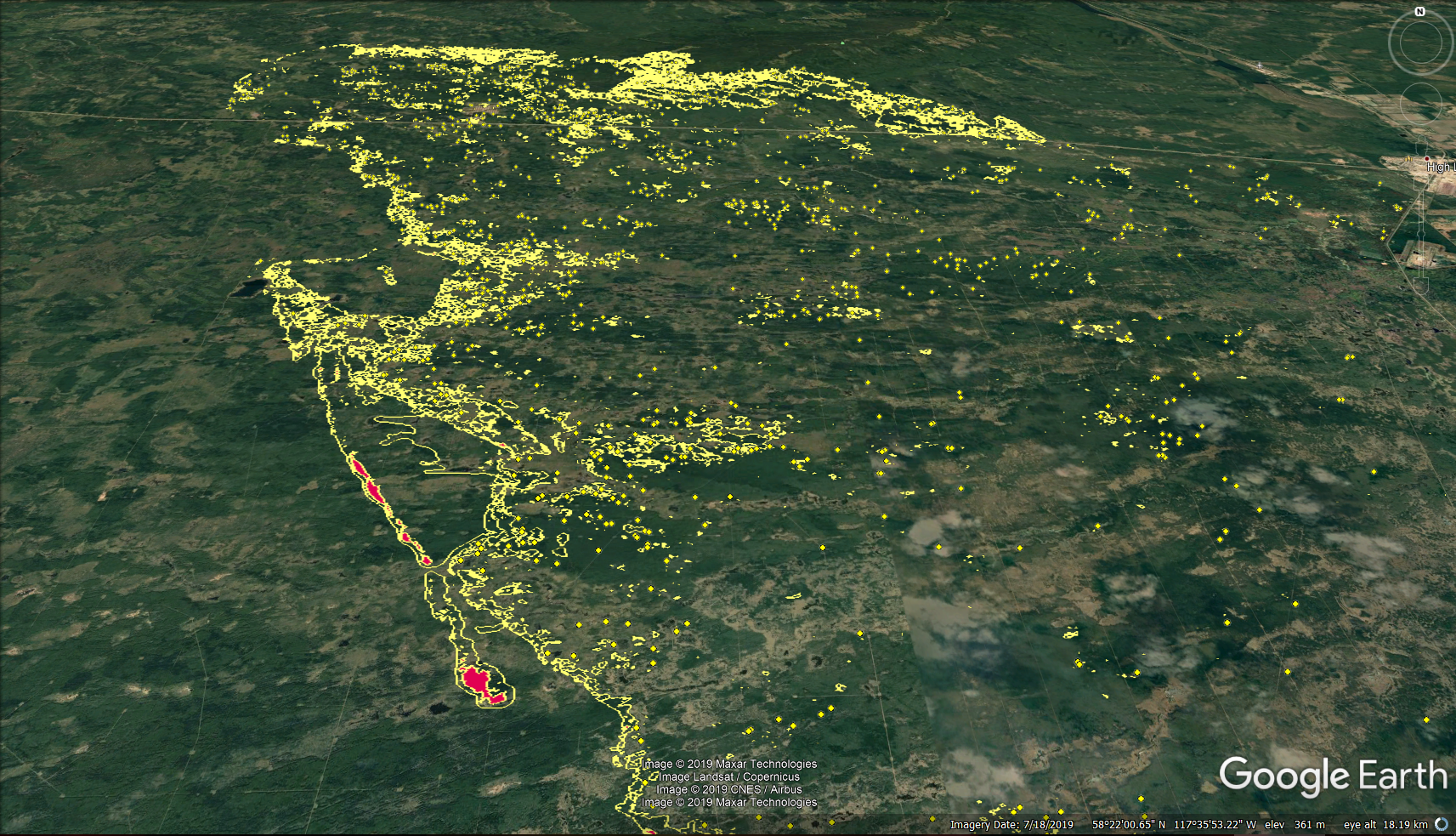 Chuckegg Creek wildfire (HWF042)
5
350,000+ ha burned
5,000 evacuated
State of emergency
Torchlight deployed 
for 12 days 
(starting May 20)
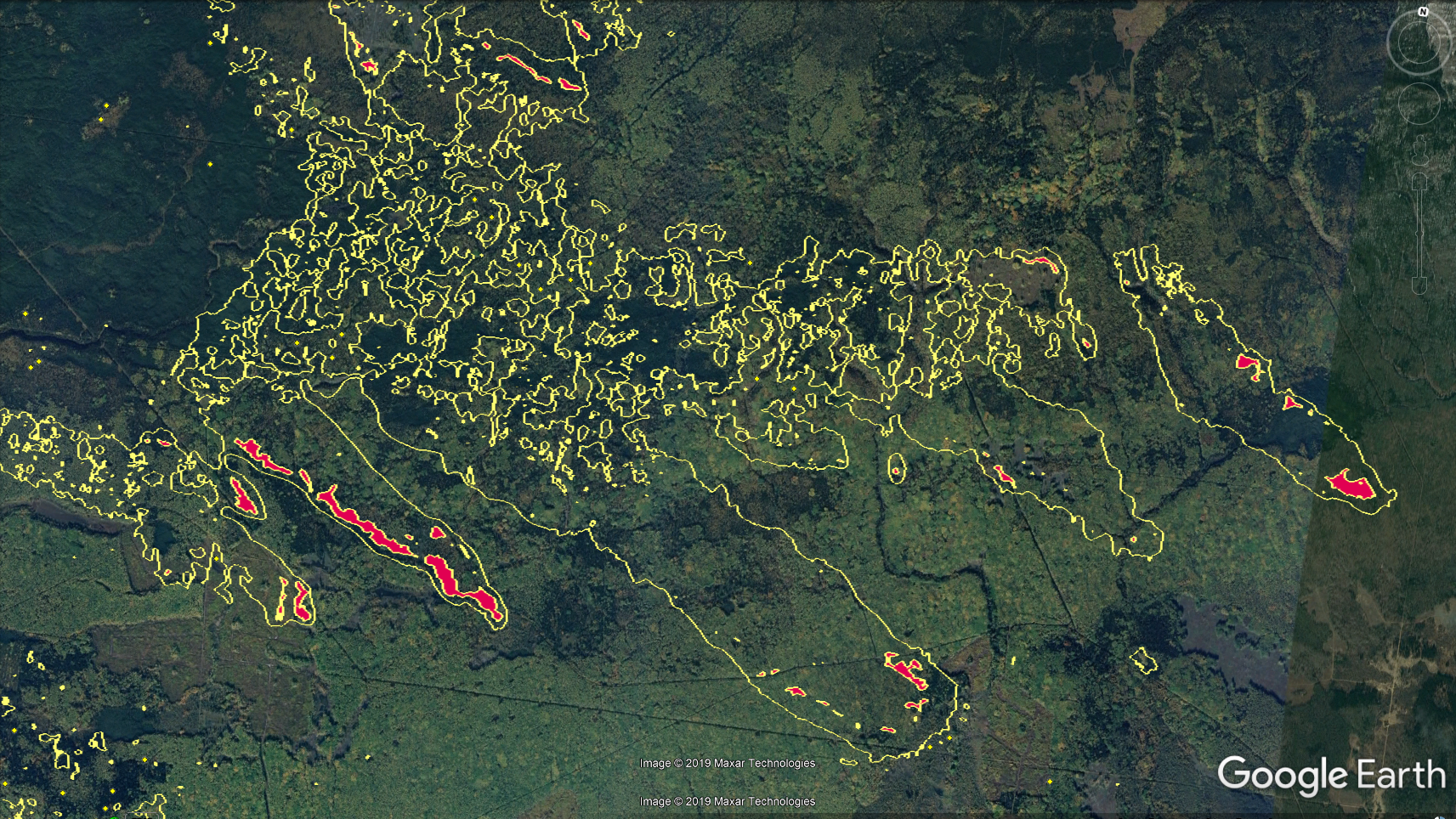 Chuckegg Creek wildfire (HWF042)
6
Chuckegg Creek Deployment
21 day deployment, 12 successful mapping days
First deployment for Alberta
Alberta is heavy airborne IR user
No feedback yet – hoping to discuss next week
SOP guidelines from previous year used here
7
Enhancements still to come…
Automatic Human structure detection and classification
Potential additional classification of “residual heat or cooling” and “hot gas”
Finalize and implement automated fire perimeter mapping
8
Biggest Challenges
Convince fire managers to use product
Retrieve cloud-free data
Commission/Omission errors
Algorithm efficiency
9
10
Airborne research campaigns
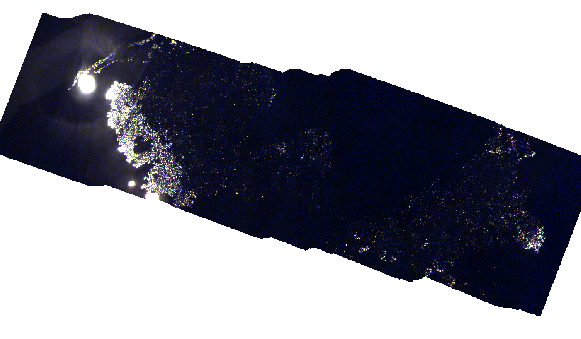 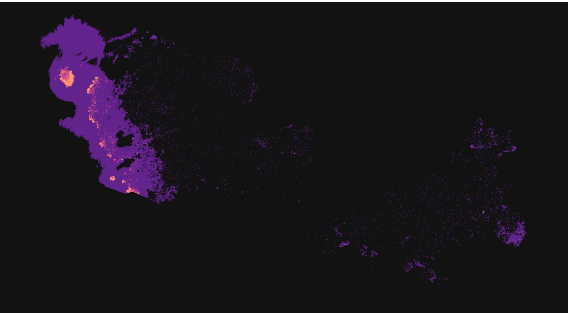 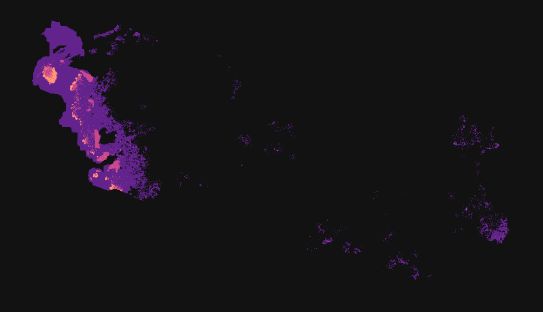 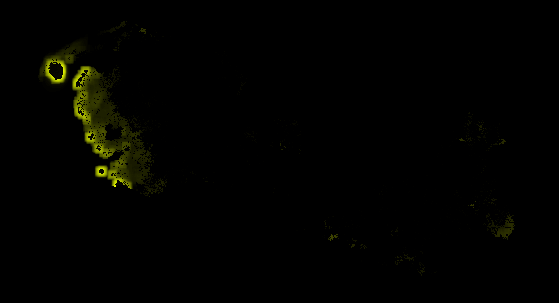 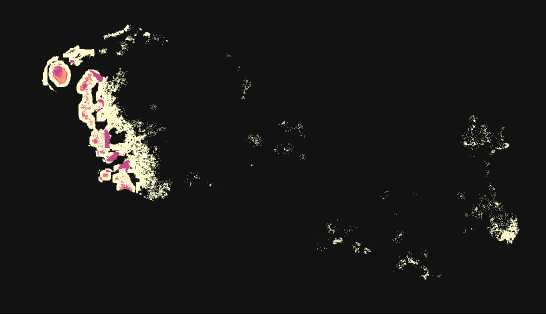 11
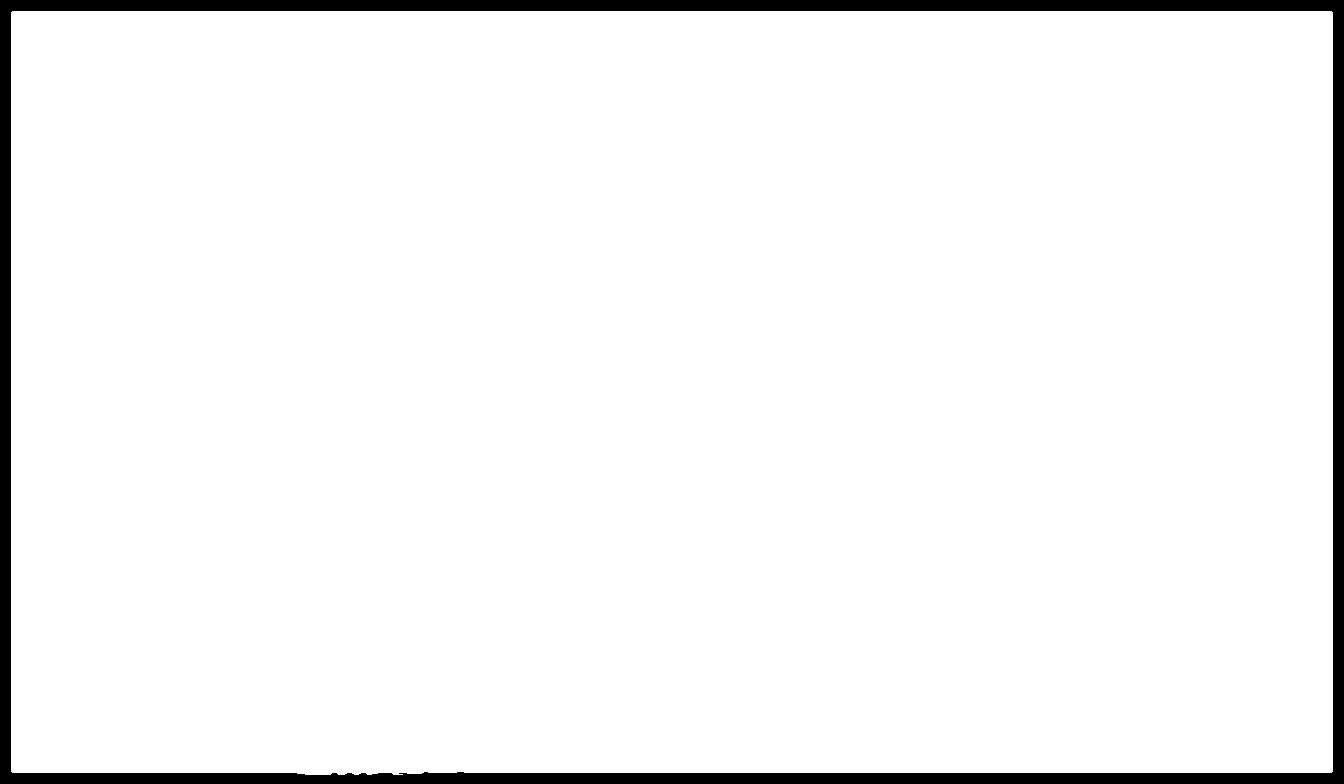 12
13
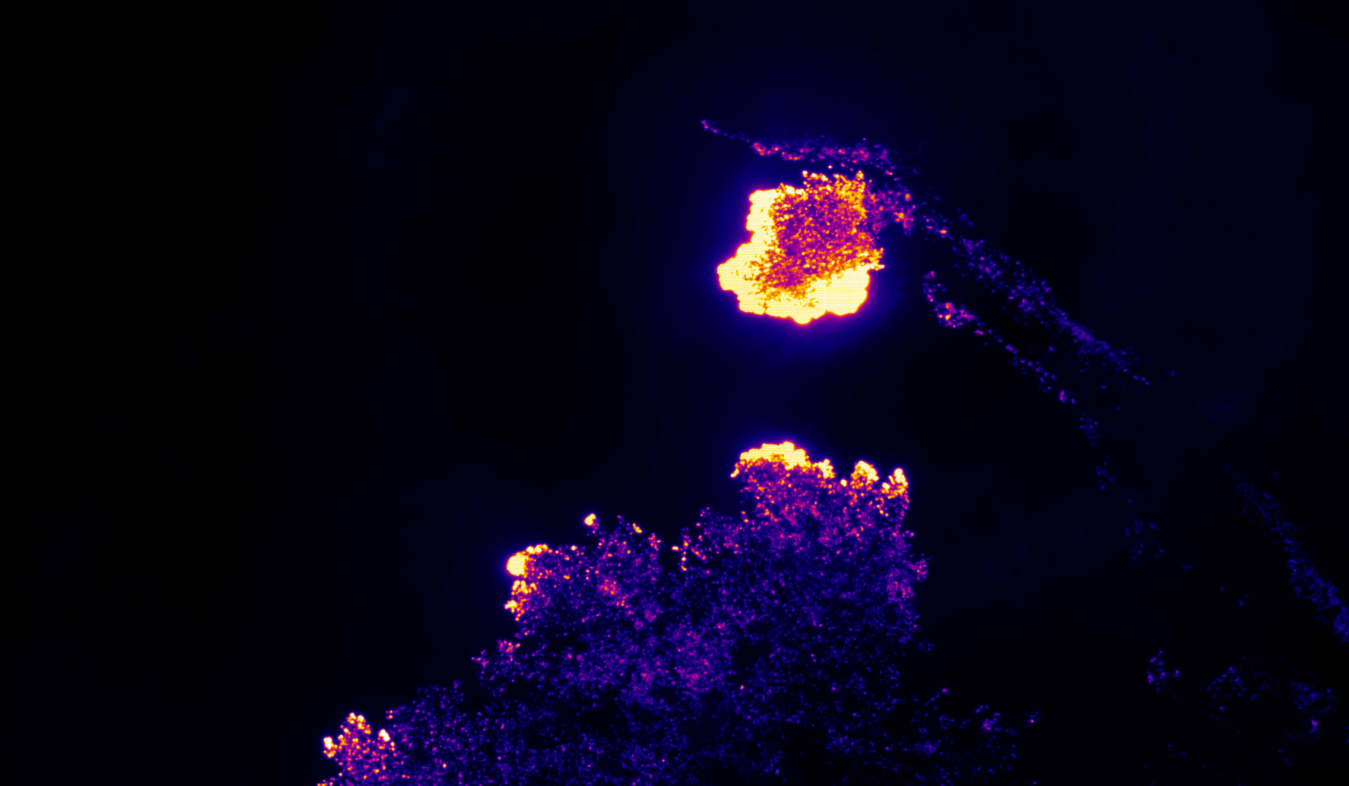 14
15
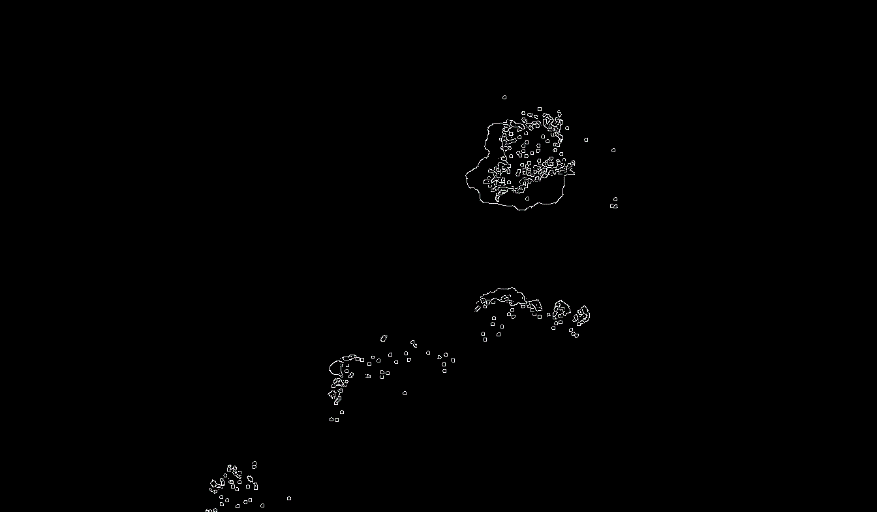 Edge detection
Canny Edge Detection
Reduce Noise (Smoothing)
Find the edge strength (gradient in both dimensions)
Find and relate edge direction to possible directions
Apply nonmaximum suppression
Hysteresis to eliminate streaking
16
Back edge removal
17
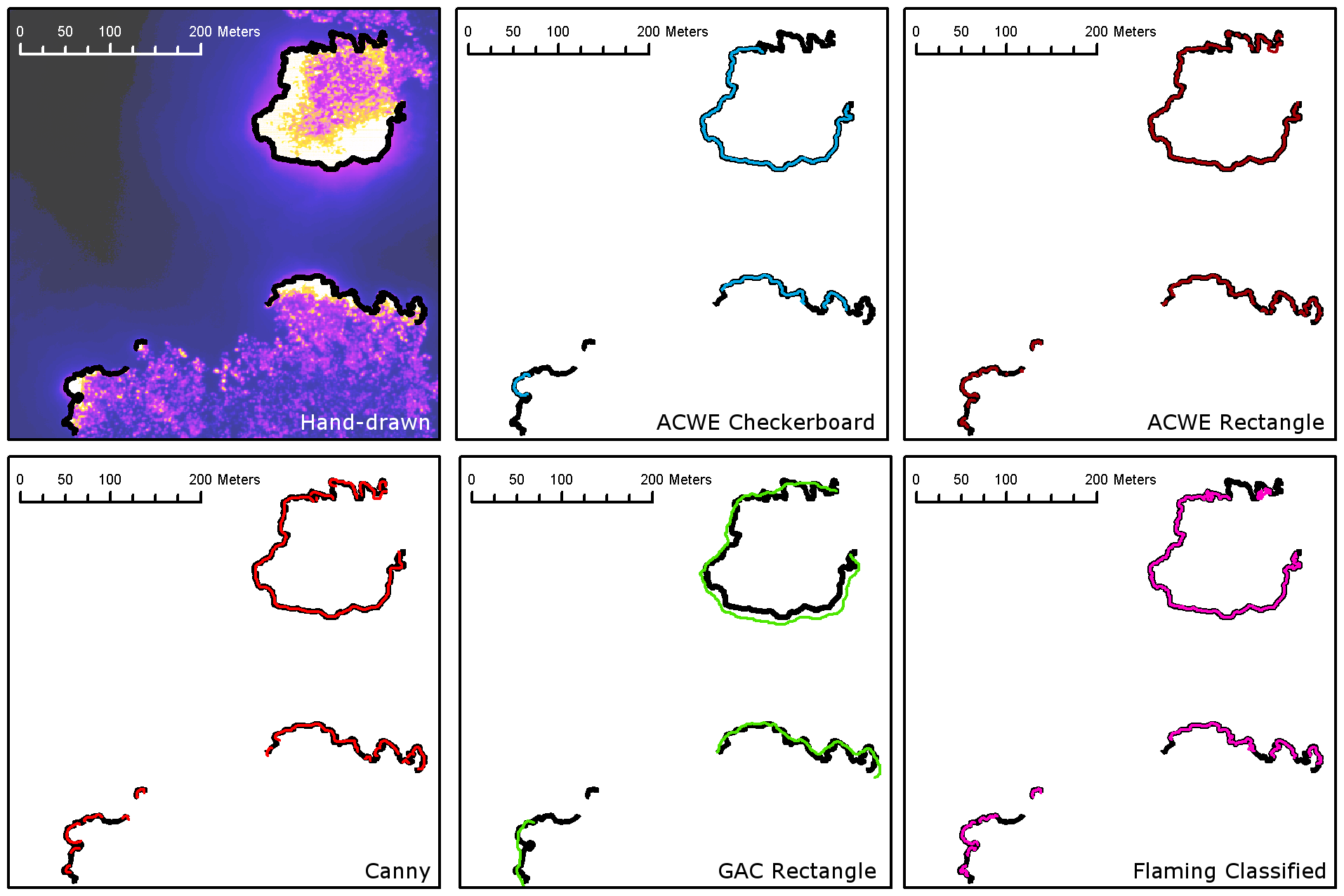 18
Questions?
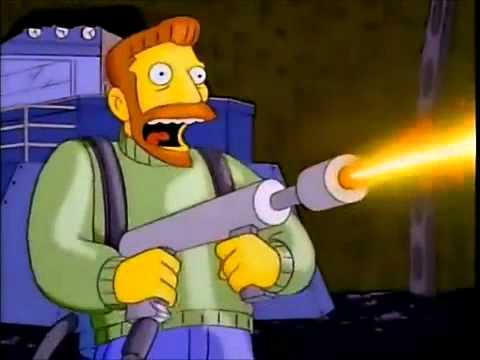 19